https://www.measureevaluation.org/
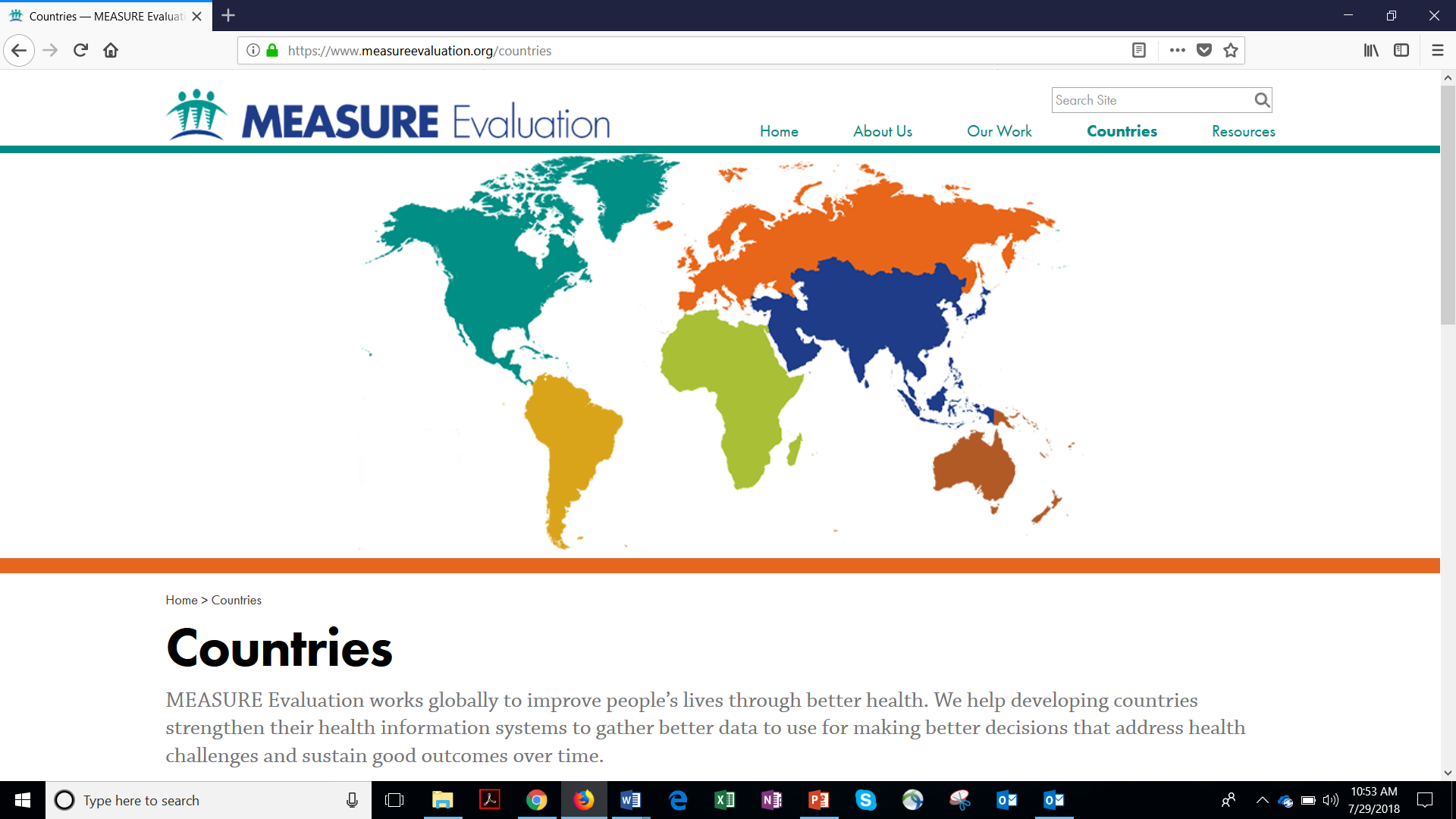 [Speaker Notes: https://www.measureevaluation.org/his-strengthening-resource-center]
M&E of Health Programs

Monitoring, Evaluation, and Learning 
(MEL) Fundamentals
M&E Orientation
July 31, 2018
Dhaka, Bangladesh
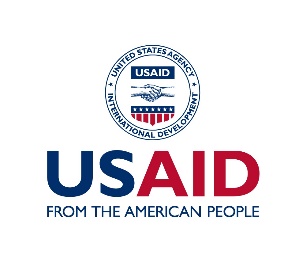 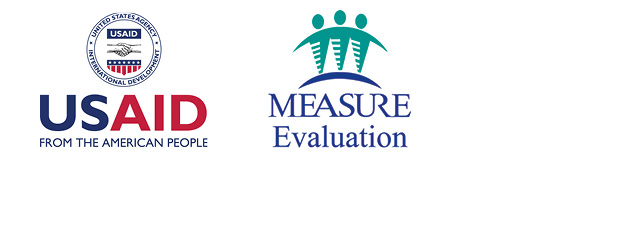 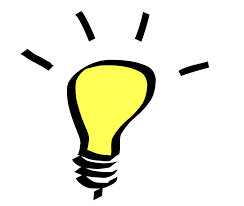 Learning Objectives
Review terminology and concepts related to MEL

Understand and discuss the role of MEL Plans in program planning and improvement
Monitoring, Evaluation . . .
Monitoring 
Routine tracking and reporting of priority information about a project or program: its inputs, activities, outputs, and outcomes. 

Evaluation 
Systematic collection of information about the activities, characteristics and outcomes of a specific program to determine its merit or worth.
Source: Basic Terminology and Frameworks For Monitoring and Evaluation. UNAIDS 2010
[Speaker Notes: Many M&E experts maintain a strict distinction between monitoring and evaluation.  One of our first tasks is to define these basic concepts so that we can all speak the same language.
Monitoring is the routine process of data collection and measurement of progress toward program objectives. Monitoring involves counting what we are doing. Monitoring involves routinely looking at the quality of our services. 
 
What is E?
Evaluation is the use of social research methods to systematically investigate a program’s effectiveness. Evaluation requires a special study design.  Evaluation sometimes requires a control or comparison group. Evaluation involves measurements over time.]
. . . and Learning
Learning
Use of data and insights from a variety of information-gathering approaches—including monitoring and evaluation—to inform strategy and decision making
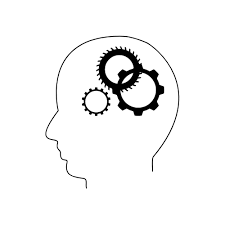 Purpose of Monitoring, Evaluation, and Learning
The purpose of monitoring, evaluation, and learning is to measure program effectiveness.
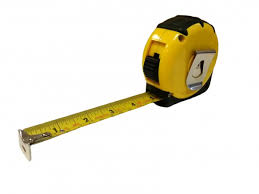 [Speaker Notes: The purpose of monitoring and evaluation is to measure program effectiveness. Both are essential in helping managers and implementers acquire the information and understanding they need to make informed decisions about program operations. Monitoring and evaluation can be used to demonstrate to planners and other decision-makers that program efforts have truly had measurable impact on the outcomes of interest.
Monitoring and evaluation also helps you make the most effective and efficient use of resources. It helps you determine exactly where your program is right on track and where you need to consider making corrections. And M&E helps you come to objective conclusions regarding the extent to which your program can be judged a “success”. In other words, monitoring and evaluation together provide data necessary to guide strategic planning, to design and implement programs and projects, and to allocate, and re-allocate resources in better ways.]
What information do decision makers need M&E data to provide?
Process:
Was the program carried out as planned?
How well was it carried out?
Results:
Did the expected change occur?
How much change occurred?
Impact:
Is the change attributable to the program?
Does the change mean program “success”?
Staircase Diagram
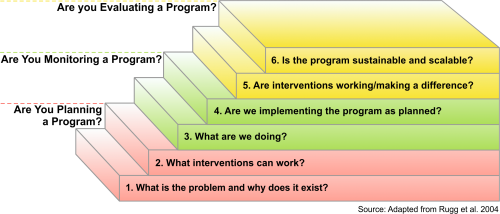 MEL Plan: Definition
Document describing all MEL activities in a program

Program objectives, interventions developed to achieve them, and procedures to be implemented to determine whether or not objectives are met
Expected results of the program and how they relate to goals and objectives
Data needed and how they will be collected and analyzed
Information use, including resources needed to do so
How the program will be accountable to stakeholders
[Speaker Notes: The M&E work plan is an important tool used by M&E officers for comprehensive planning on how to study and report on the program and its effects. The M&E Plan helps assess progress of the program toward achieving its goals and objectives. Periodic reports on this progress are used to inform key stakeholders as well as program implementers and directors. M&E work plans often cover a 4-5 year period, during which time various interventions may have been implemented that the M&E team needs to track and assess. Under the 3rd sector-wide health program, the MESAP was developed and is currently in the process of being updated. Also under the 3rd sector-wide health program and the current 4th HPNSP, the PMMU developed a Performance Monitoring Plan (PMP) to serve as a tool/guidance for monitoring the sector-wide health programs. Based on information from the M&E Plan, the PMP identifies and defines performance indicators and data sources. It also articulates operational aspects (who? how? how often?) regarding scheduled data collection and analysis. In addition, the plan provides operational guidance for reviewing and using data to make decisions, so that program management can be based on data-driven decisions.]
MEL Plan: Function
Guides implementation of program MEL
Enhances coordination, standardization
State how program will measure achievements
Accountability
Documents stakeholder consensus
Transparency and responsibility
Helps achieve program results
Ensure good use of data
Preserves institutional memory	
A living document, adjusted for program modification
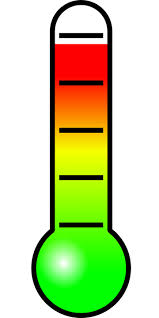 MEL Plan: Components
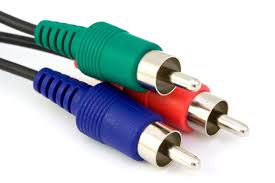 Introduction
Program description
M&E framework
Indicators
Data sources, collection, and reporting systems
Plans for data use and dissemination
7. Capacity needs for implementation
8. Analysis of constraints & potential solutions
9. Plans for demonstrating program impact
10. Mechanism for plan updates
Staircase Diagram
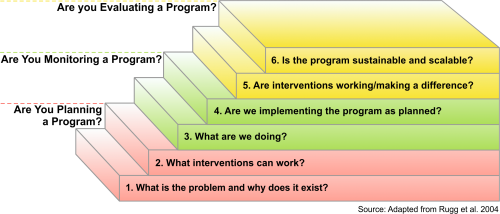 3. What are we doing? Types of Monitoring
Process monitoring
Tracks the implementation of program activities (inputs, activities)
Quality assessment
Examines the content and approach used in the program
Assesses quality and consistency
Process evaluation
Focuses on changes in the program needed for corrective action during program implementation
[Speaker Notes: The focus during the monitoring stage is on program activities (outputs) rather than on behavioral changes among the program’s beneficiaries (outcomes and impacts). Monitoring should be conducted continuously throughout the life of a program by everyone within the implementing organization. Front-line workers and supervisors will mostly be responsible for collecting the necessary data, and managers and senior staff will need to use the data to inform program management and direction. Monitoring includes activities related to process monitoring, quality assessments and process evaluation. Through these types of monitoring approaches, a health program can obtain information on what is actually occurring and compare actual levels of achievement to planned activities. With this information in hand, program managers can take corrective action during the program implementation phase if necessary.]
4. Are we implementing the program as planned? Types of Monitoring
Output monitoring
Tracks the number of activities (trainings, resources and services) implemented over the course of the program and whether they are happening at a level sufficient to cover the target population as intended
Quantitative in nature
Outcome monitoring
Periodic assessment of the effects from program inputs and outputs, usually initiated after the first or second year of the program and annually thereafter
For national health programs, outcome monitoring is typically conducted through population-based surveys.
[Speaker Notes: The continual process of tracking program outputs (how many) and measuring their contribution to achieving outcomes, such as changes in knowledge, attitudes, beliefs and behaviors among the program’s beneficiaries. An important point to note is that outcome monitoring does not infer causality. In other words, any changes observed in outcomes could be due to a number of factors, not just the specific program.]
5. Are interventions working/making a difference?
Outcome evaluation
Understand the kind of change desired and the means by which that change could occur
Operationalize the definition of the desired change
Identify appropriate indicators that can measure the change
Determine the feasibility of the program to produce the desired change
[Speaker Notes: Outcome evaluation may be conducted at different points during the life of a program, or only once after the program is completed. It complements ongoing monitoring. Outcome evaluation provides an overarching analysis of program performance and whether changes in people’s health can be attributed to the program. Such information can then be used by governments and donors, as well as others designing or evaluating programs in other settings.
Impact evaluations demonstrate causality – that the observed change is attributable to the project. Randomized exp – pre/post test control group design; quasi-experimental design – control/comparison group (villages not randomly assigned to control vs. exp groups rather assigned based on socio-demo factors.]
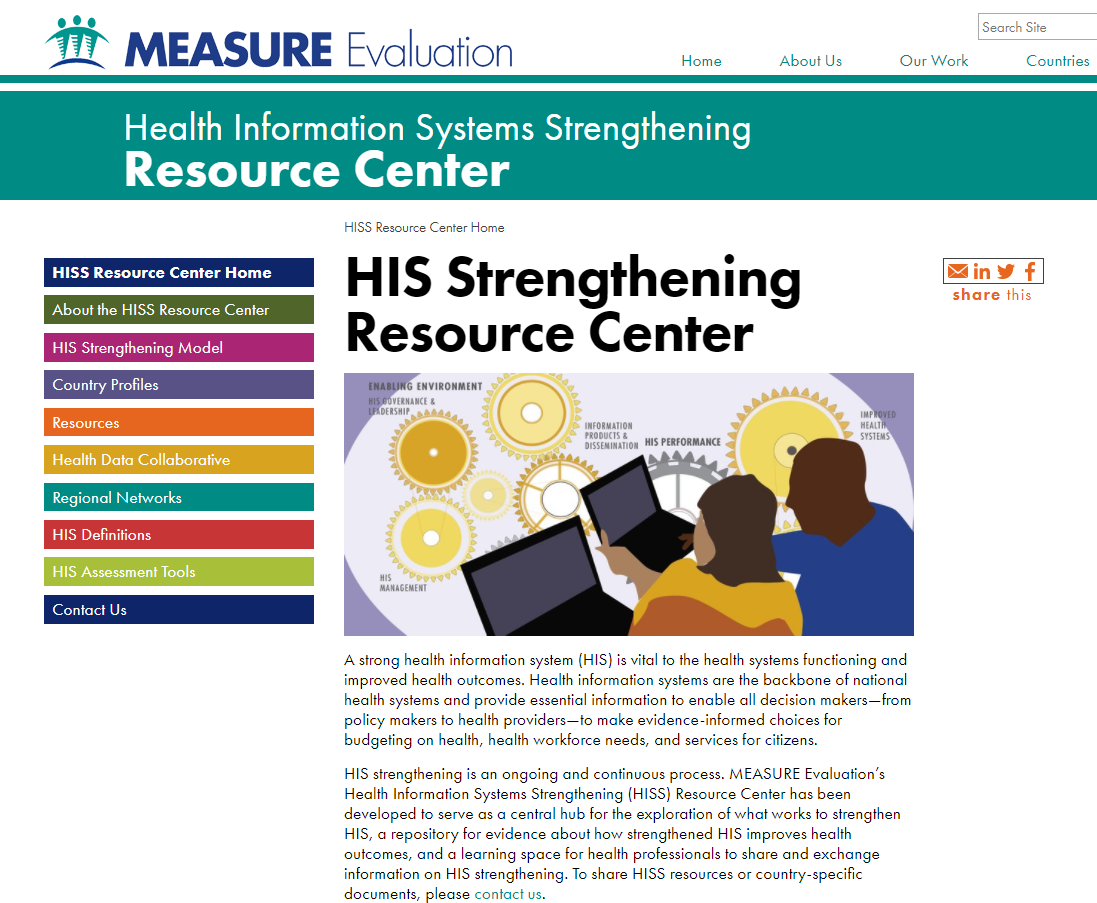 HIS Strengthening Resource Center
[Speaker Notes: https://www.measureevaluation.org/his-strengthening-resource-center]
This presentation was produced with the support of the United States Agency for International Development (USAID) under the terms of MEASURE Evaluation cooperative agreement AID-OAA-L-14-00004. MEASURE Evaluation is implemented by the Carolina Population Center, University of North Carolina at Chapel Hill in partnership with ICF International; John Snow, Inc.; Management Sciences for Health; Palladium; and Tulane University. Views expressed are not necessarily those of USAID or the United States government. 
www.measureevaluation.org
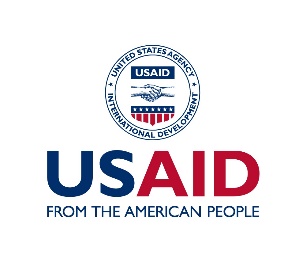 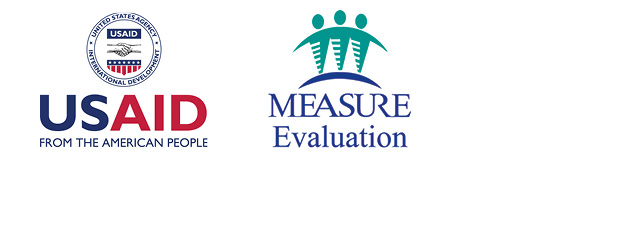